Die IdentitätshypotheseDie fünf Hypothesen von KrashenDie Interlanguage-Hypothese
Universität Athen
Fachbereich für Deutsche Sprache und Literatur
Wiederholung: Nativismus
Der Spracherwerb kann mit Hilfe der Existenz eines Spracherwerbs-mechanismus erklärt werden
Sprachliche Kompetenz wird nicht erst durch Umgang mit Sprache erworben, sondern ist als Language Acquisition Device in seinen Grundzügen (Universalien) bereits angeboren
Wichtige Annahmen des Nativismus
Die Sprache hat eine genetische Grundlage
Die Sprachfähigkeit kann nicht mit einem Begriff „Können“ identifiziert werden.
Die Kompetenz ist verborgen und verantwortlich für die zeigende und zu beobachtende Performanz. Die Performanz ist ein beobachtetes Phänomen.
Die Kompetenz des Sprechers ist sein Wissen von der Sprache.
Fragen
Wie ist der Spracherwerb dem Nativismus zufolge zu erklären?
Was ist unter dem Begriff „Kompetenz“ zu verstehen?
Wie unterscheidet sich die Kompetenz von der Performanz?
Warum kann nach Chomsky die Sprachfähigkeit nicht mit dem Begriff „Können“ identifiziert werden?
Welche Argumente sprechen für den nativistischen Ansatz?
Welche Aspekte, die beim Spracherwerb eine Rolle spielen können, werden bei dieser Theorie nicht berücksichtigt?
Wiederholung: Kognitivismus
-Sinnvolles Lernen
- Rezeptives Lernen
Entwicklung von Sprache beim Kind: Teil seiner kognitiven Entwicklung
Kognitivismus
Entdeckendes Lernen:
Transferförderung, 
Problemlösefähigkeit, 
Intuitives Lernen, Förderung der intrinsischen Motivation
Das Kind erwirbt die Sprache durch die ständige Auseinandersetzung – insbesondere die kognitive – mit seiner Umwelt, mit den Menschen und den Dingen
Assimilation: Neues wird an Bekanntes angeglichen

Akkommodation: neue Denkweisen und –muster entwickelt
Fragen

Wie ist der Spracherwerb dem Kognitivismus zufolge zu erklären?
In wie vielen Lernstufen ist nach Gagné der Lernprozess gegliedert?
Was versteht man unter „sinnvollem“ und „rezeptivem“ Lernen?
Welche Vorgänge sind nach Bruner für den Lernprozess von großer Bedeutung?
Welche Vorgänge sind nach Piaget für den Lernprozess von großer Bedeutung?
Die Identitätshypothese
Theorie zum Erwerb der Zweitsprache

Grundlage dieser Hypothese ist Chomskys These, nach der der Spracherwerb mit Hilfe der Existenz eines angeborenen Spracherwerbsmechanismus erklärt wird

Diese Theorie ist nicht nur nativistisch, sondern auch kognitivistisch geprägt

„Spracherwerb ist ein aktiver, kreativer, kognitiver Prozess“ (Heyd 1990, 16)
Annahmen der Identitätshypothese
Der Zweitspracherwerb läuft nach universalen kognitiven Prinzipien ab, die das lernende Kind mit der neuen Sprache vertraut machen.
Der Erwerb der Zweitsprache vollzieht sich auf der gleichen Art und Weise wie der Erstspracherwerb, da die psycholinguistischen Prozesse ähnlich sind, und da gleiche universale Grundlagen existieren, denen alle natürlichen Sprachen folgen, so dass der Erstspracherwerb für den Zweitspracherwerb eine unwichtige Rolle zu spielen scheint. 
Für den Erwerb der Zweitsprache ist also die Erstsprache des Lerners nicht entscheidend.
Erstspracherwerb und Zweitspracherwerb verlaufen prinzipiell gleichartig.
Erstspracherwerb und Zweitspracherwerb gleichen sich im Wesentlichen, d.h. sie werden von den gleichen Mechanismen gesteuert.
Es ist sekundär, welche Sprachen erworben werden und welche Sprachen der Lerner bereits erworben hat.
Der Lerner aktiviert angeborene mentale Prozesse, die bewirken, dass die zweitsprachlichen Elemente und Regeln in gleicher Abfolge (Erwerbssequenzen) wie beim kindlichen Erstsprachenerwerb erworben werden.

(Decke-Cornill/Küster 2010: 25, Heyd 1990, 16, Günther/Günther 2007, 146, Henrici/Riemer 2007, 40)
Identitätshypothese: Erwerbssequenzen
Einige Modelle von Erwerbssequenzen heben besonders die angeborenen Erwerbsstrukturen hervor. Ihnen zufolge läuft der Erwerb der Zweitsprache bzw. der Fremdsprache in Stufen, aber in vorprogrammierten und daher wenig beeinflussbaren Sequenzen ab
Der Identitätshypothese zufolge sei die Abfolge der Erwerbssequenzen nicht veränderbar (Natural-Order-Hypothese). Der Lehrer kann diese Abfolge nicht ändern.
(Roche 2013, 125/131, Heyd 1990, 16)
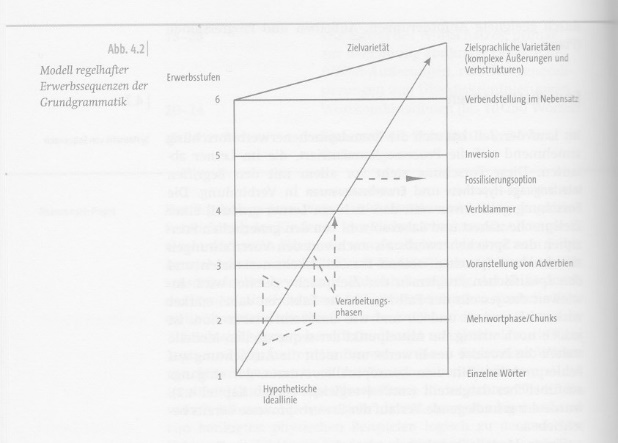 (Roche 2013, 126)
Fehler gelten dieser Hypothese zum Zweitspracherwerb zufolge als notwendige Entwicklungsstadien, da der Spracherwerb ein aktiver, kreativer und kognitiver Prozess ist.
Zentrale intralinguale Prozesse:
(Fehler, die bei der Verallgemeinerung von bestimmten Strukturen innerhalb einer Fremdsprache entstehen)

Übergeneralisierung - Beispiel: Da sind drei Hause (Die Pluralform -e wird z.B. bei Substantiven verwendet, die den Plural nicht mit dieser Endung bilden)
Simplifizierung – Beispiel: Die Mutter rufen das Kind (Verwendung des Infinitivs statt des konjugierten Verbs)
Regularisierung – Beispiel: Wir haben geesst. (Ersetzung unregelmäßiger Formen durch regelmäßige Formen)
(Vgl. Heyd 1990, 17)
Argument für die Identitätshypothese: „Viele Lerner machen beim Erwerb einer Zweitsprache trotz verschiedener Ausgangssprachen ähnliche Fehler“(Roche 2013, 120)
Einwände gegen die Identitätshypothese
Nicht alle Fehler sind auf intralinguale Prozesse zurückzuführen
Dass das bereits Erworbene einer anderen Sprache und Kultur keinen Einfluss auf den Erwerb einer zweiten oder weiterer Sprachen haben soll, widerspricht den Regeln der Plausibilität und der Lern- und Entwicklungspsychologie
Im Fremdsprachenerwerb spielen verschiedene Aspekte eine Rolle, die nicht allein mit der Identitätshypothese erfasst werden können: Eingabe-Aspekte, Psycholinguistische Aspekte, interaktionale Aspekte, Motivationale Aspekte, Entwicklungsaspekte
(Roche 2013, 120-121/ Heyd 1990, 17)
Fragen
Welche sind die wichtigsten Annahmen der Identitätshypothese?
Auf welche Theorien des Erstspracherwerbs basiert die Identitätshypothese?
Was besagt die Identitätshypothese als nativistisch geprägte Theorie über die Erwerbssequenzen?
Was für Fehler machen Lerner der Identitätshypothese zufolge und welche Funktion haben diese Fehler?
Welche Argumente sprechen für und gegen dieser Hypothese zum Erwerb der Zweitsprache?
Die fünf Hypothesen von Krashen
In seinem Buch „Principles and Practice in Second Language Acquisition“ (1982) analysiert Stephen Krashen fünf Hypothesen in Bezug auf den Zweitspracherwerb. 

Die Acquisition-Learning Hypothese 
Die Monitor-Hypothese 
Die Natural-Order Hypothese 
Die Input-Hypothese 
Die Hypothese des Affektiven Filters
Die Acquisition-Learning-Hypothese
Erwachsene verfügen über zwei unterschiedliche und getrennte Methoden, Kompetenz in einer Zweitsprache zu entwickeln 
Diese zwei Wege unterscheiden sich in „language acquisition“ also im unbewussten Spracherwerb und in „language learning“, also im bewussten Sprachenlernen. 
Language Acquisition: Der Spracherwerb geschieht  unbewusst, es handelt sich also dabei um einen Prozess, bei dem die Lerner unbewusst die Regeln einer Sprache verwenden. Es wird darauf geachtet, ob die Lerner „verstehen und verstanden werden“ (Klein 1992: 38) und nicht auf die Formen und Strukturen der Äußerungen von Lernern. 
Language Learning: bewusstes Sprachenlernen. Im Gegensatz zum unbewussten Spracherwerb handelt es sich beim bewussten Sprachenlernen um „die Internalisierung explizit formulierter Regeln“ (ebd.), wobei die bewusste Selbstkontrolle der Lerner eine große Rolle spielt.
Die Monitor-Hypothese
Nach der Monitor-Hypothese ist das Lernen einer Zweitsprache mit Hilfe von einem „Monitor“ möglich, also mit Hilfe einer „Kontrollinstanz. Die versucht, das erworbene Wissen in bestimmter Weise zu lenken, d.h. bei der konkreten Sprachverarbeitung zu beeinflussen und auch, es zu ändern“ (Klein 1992: 39). 

Monitor: die Fähigkeit des Lerners, „seine eigene Sprachproduktion und sein Verstehen bewusst zu überwachen“ (ebd.)

„Die sprachlichen Äußerungen werden vor ihrer Produktion von einem Monitor in Bezug auf die korrekte Anwendung der Regeln überprüft“ (Roche 2013, 120-121)
Krashen erwähnt in seinem Buch „Second Language Acquisition and Second Language Learning“ (1981: 19-21) zwei Typen für Monitor-Benutzer (s. auch Mitchell/Myles 2004: 46-47): 

Monitor Unterbenutzer 
Die Monitor Unterbenutzer produzieren sprachliche Äußerungen, wobei sie selten auf ihre Aussagen achten. Sie machen Fehler, weil es ihnen wichtiger ist, die Sprache flüssig und schnell zu verwenden. 

Monitor Überbenutzer 
Die Monitor Überbenutzer sprechen langsamer und mit Pausen, was bedeutet, dass sie ihre Aussagen oft überprüfen, weil sie keine Fehler machen wollen. 

Es gibt auch die Möglichkeit der Existenz eines optimalen Monitor-Benutzers, der seine Äußerungen bei einem geeigneten Anlass überprüft und wenn er meint, dass die Kommunikation nicht gestört wird.
Die Natural-Order-Hypothese
Die Natural-Order Hypothese geht nach Krashen von der Annahme aus, dass beim Zweitspracherwerb die grammatischen Strukturen in einer voraussagbaren natürlichen Reihenfolge erworben werden (vgl. Schütz 2007). 
Lehrer können diese natürliche Reihenfolge nicht ändern.
Die Input-Hypothese
„Die Input-Hypothese postuliert, dass die Eingabe erstens verständlich sein muss und zweitens am besten nur eine Erwerbsstufe über dem Erwerbsstand des Lernens liegen sollte, damit Spracherwerb optimal ablaufen kann“ (Roche 2013: 120). Nach der Input- Hypothese wird eine Zweitsprache durch „comprehensible Input“ erworben.
So taucht nach Auffassung von Krashen der mündliche Ausdruck als Ergebnis der Entwicklung einer Kompetenz durch comprehensible input auf. Wenn der Input schon verstanden ist, und wenn genug Input vorliegt, dann kann die erforderliche Grammatik automatisch bereitgestellt werden (Krashen 1985: 2). 
Kompetenz ist ein Ergebnis des Verstehens des Inputs und nicht des Übens von grammatischen Phänomenen („Competence comes from comprehension of messages, not grammar study“ (Krashen 2004: 2)). Das wird bei einem Grammatik-Test bewiesen, auch wenn dabei der Einfluss des Übens von grammatischen Phänomenen auf die Test-Leistung geprüft wird. In einem Grammatik-Test werden folgende Bedingungen zur gleichen Zeit erfüllt: 
Lerner müssen die Regeln wissen 
Lerner müssen sich auf die Form konzentrieren oder auf Richtigkeit achten
Lerner benötigen Zeit, um die Regeln anzuwenden.
Nach der Input-Hypothese sind für den Erwerb einer Zweitsprache der bereits erworbene Input und der zu diesem Input addierte Input die entscheidendsten Faktoren.
Die Affektive-Filter-Hypothese
Affektive Faktoren spielen eine große Rolle beim Zweitspracherwerb. So kann zum Beispiel eine hohe Motivation bessere Ergebnisse (vgl. Schütz 2007) beim Zweitspracherwerb als Folge haben. Natürlich reicht der positive oder negative Effekt von affektiven Faktoren nicht aus, um Erfolg oder Misserfolg beim Zweitspracherwerb zu erklären.
 
Je nachdem, ob der affektive Filter hoch bzw. stark oder gering bzw. schwach ist, wird nach Auffassung von Krashen bestimmt, ob der Input zum Teil des Gehirns gelangt, der für den Zweitspracherwerb verantwortlich ist.
Fragen
Welche sind die fünf Hypothesen von Krashen?
Was besagt die Acquisition-Learning-Hypothese?
Wie ist nach der Monitor-Hypothese das Lernen einer Zweitsprache möglich? 
Welche Typen für Monitor-Benutzer erwähnt Krashen?
Von welcher Annahme geht die Natural-Order-Hypothese aus?
Welche Faktoren sind nach der Input-Hypothese für den Erwerb einer Zweitsprache entscheidend? Welche Bedingungen sollten dabei erfüllt werden?
Wovon geht die Affective-Filter-Hypothese aus?
Nennen Sie einige Argumente gegen die Hypothesen von Krashen.
Die Intelanguage-Hypothese
Die Interlanguage Hypothese geht davon aus, dass beim Erwerb der Zweitsprache ein Sprachsystem entwickelt wird, das Elemente der Erstsprache und der Zweitsprache beinhaltet, sowie auch „eigenständige Züge, die unabhängig sind von der Erst- und Zweitsprache“ (Günther/Günther 2007: 149). 
Der Begriff „Interlanguage“ wurde im Jahr 1972 vom emeritierten Professor im Bereich der Linguistik an der Universität Michigan Larry Selinker in die Forschung des Zweitspracherwerbs eingeführt. 
Für die Einführung dieses Begriffs basierte er auf Aussagen von Pit Corder (1918-1990), der sich mit den Fehlern, die Lerner beim Erlernen einer Sprache machen, beschäftigte. 
„Mit der Interlanguage-Hypothese wurde der Blick von den Fehlern und dem Transfer auf die eigenen konstruktiven Prozesse des Spracherwerbs gerichtet“ (Roche 2013: 122).
Es sind fünf psycholinguistische Prozesse vorhanden, nach denen Interlanguages charakterisiert werden. Diese analysiert Selinker (1972) in seinem Artikel „Interlanguage“ (Selinker 1972, 209-231): 

Language transfer: Strukturen und Regeln werden von der Erstsprache auf die Zweitsprache übertragen 

Transfer of training: Die durch Übung erworbenen Strukturmuster werden in der Zweitsprache angewendet 

Strategies of second language learning: Regeln werden vom Lerner selbst gebildet, überprüft, revidiert und Strategien werden entwickelt
Strategies of second language communication:
Kommunikationsstrategien in konkreten Situationen des Zweitsprachgebrauchs werden verwendet, so dass Kommunikationsprobleme bewältigt werden können 

Overgeneralization of target language material: 
Schon erworbene Regeln und Kenntnisse werden übergeneralisiert, d.h. in Bereiche übertragen, in denen sie nicht angemessen sind
Der Interlanguage – Hypothese zufolge wird von einem vom Lerner selbst gebildeten Sprachsystem ausgegangen. 
„Die jeweilige Interlanguage ist ein variables und systematisches System zugleich. Selinker bezeichnet diese Zwischensprache als individuelles Sprachsystem (= individual language system). All diese Begriffe drücken aus, dass die Mittel des Lernens, so unvollkommen sie auch sein mögen, sein jeweiliges Ausdruckssystem bzw. sein zielorientiertes Übergangssystem bilden. Diese Spekulation wird auch Theorie der Lerner-Varietäten, der „interim systems“ oder der „approximative systems“ genannt“ (Günther/Günther 2007: 148).
Für die Theorien der Lernervarietäten sind folgende Grundannahmen von Bedeutung (vgl. Klein/Dimroth 2003: 25, 26/Klein 1992,40), auf die sich die Vertreter von den Theorien der Lernervarietäten, wie zum Beispiel Corder (1967) und Selinker (1972) konzentrierten: 

Jede Lernervarietät, so elementar sie sein mag, besitzt neben vielen instabilen Komponenten eine innere Systematik. 

Der gesamte Spracherwerb lässt sich als eine Reihe von Übergängen von einer Lernervarietät zur nächsten auffassen, und diese Übergänge zeigen eine gewisse Systematik
Die interne Struktur und die Übergänge von einer Lernervarietät zur nächsten werden von der Interaktion dreier Faktoren gesteuert. Dies sind (a) immanente formale wie funktionale Eigenschaften des menschlichen Sprachvermögens, (b) spezifische Eigenschaften des jeweiligen Inputs zu einer gegebenen Zeit, und (c) das bisherige sprachliche Wissen des Lerners. 

Strukturelle Prinzipien sind in allen Lernervarietäten wirksam und das Zusammenwirken dieser Prinzipien spielt eine große Rolle bei der Struktur einer Äußerung, wobei die Art des Zusammenwirkens mit verschiedenen Faktoren variiert. So kann das Erlernen einer neuen Form nicht einfach als eine Addition zu dem, was der Lerner bereits weiß, gehalten werden, sondern es geschieht eine bisweilen minimale, bisweilen aber auch substantielle Reorganisation der bisherigen Lernervarietät.
Literatur
Butzkamm, W. (1979): Über Sinnverstehen und spontane Sinngebung. Sprachpsychologische und sprachdidaktische Überlegungen zum Problem des Verstehens. Linguistik und Didaktik 38, In: Heyd, Gertraude (1990): Deutsch lehren. Grundwissen für den Unterricht in Deutsch als Fremdsprache. Frankfurt am Main: Diesterweg, S. 20
Decke-Cornill, Helene / Küster, Lutz (2010): Fremdsprachendidaktik. Eine Einführung. Tübingen: Narr Verlag 
Günther, Britta / Günther, Herbert (2007): Erstsprache, Zweitsprache, Fremdsprache. Eine Einführung. Weinheim und Basel: Beltz
Henrici, Gert / Riemer, Claudia (2007): Zweitsprachenerwerbsforschung. In: Bausch, Karl-Richard / Christ, Herbert / Hüllen, Werner / Krumm, Hans- Jürgen (Hg.) (1989): Handbuch Fremdsprachenunterricht. 1. Augfl. Tübingen: Fracke Verlag 
Heyd, Gertraude (1990): Deutsch lehren. Grundwissen für den Unterricht in Deutsch als Fremdsprache. Frankfurt am Main: Diesterweg 
Klein, Wolfgang (1992): Zweitspracherwerb. 3. Auflage. Studienbuch Linguistik. Frankfurt am Main: Anton Hain
Klein, W. / Dimroth, C. (2003), Der ungesteuerte Zweitspracherwerb Erwachsener: Ein Überblick über den Forschungsstand. 25. In: U. Maas / U. Mehlem (Eds.), Qualitätsanforderungen für die Sprachförderung im Rahmen der Integration von Zuwanderern. IMIS 21, 127-161. Osnabrück: IMIS. 
In:http://pubman.mpdl.mpg.de/pubman/item/escidoc:60447/component/escidoc:77197/157_2003_Der_ungesteuerte_Zweitspracherwerb_Erwachsener.pdf
Krashen, Stephen (2004): Applying the Comprehension Hypothesis: Some Suggestions. 
In: http://www.sdkrashen.com/content/articles/eta_paper.pdf 
Krashen, Stephen (1985): The input hypothesis: issues and implications. Harlow: Longman 
In:www.uio.no/studier/emner/hf/iln/LING4140/h08/The%20Input%20Hypothesis.pdf 
Mitchell, Rosamond / Myles, Florence (2004): Second Language Learning Theories, Second Edition. Great Britain: Hodder education 
Roche, Jörg (2013): Fremdsprachenerwerb. Fremdsprachendidaktik. 3. Auflage. Tübingen: Narr Fracke Attempto 
Selinker, L. (1972): Interlanguage. IRAL; International Review of Applied Linguistics in Language Teaching, 10, S. 209-231. 
In: http://omar11.wikispaces.com/file/view/session2A.pdf 
Schütz, Ricardo (2007): Stephen Krashen's Theory of Second Language Acquisition. 
In: http://www.sk.com.br/sk-krash.html